Авторы проекта:ученики 5 «А» класса
Актуальность темы
Мы считаем, что эта тема очень интересная, потому что мы хотим узнать секреты создания мультфильма;

Мы хотим сами попробовать создать свой собственный мультфильм
Цель проекта
Раскрыть секреты создания мультфильмов

Мы  поставили перед собой цель: самостоятельно сделать мультфильм «Стив и его семья»
Проект на тему
«Мультфильм 
своими руками»
Объект исследования
Мультипликация

Гипотеза: 
Мы  предположили, что если раскроем секреты создания мультфильма, то сможем сами создать свой первый мультфильм
Предмет проекта
История возникновения мультипликации;

Процесс создания мультфильмов
Задачи проекта
Изучить историю возникновения мультипликации;

Изучить процесс создания мультфильмов;

Создать свой первый мультфильм «Стив и его семья»
Метод проекта
Творческий подход;

Сбор информации из разных источников;

Съёмка мультфильма
Ожидаемые результаты
Смонтировать и озвучить мультфильм

Работа проводилась:
 с сентября 2018 года по март 2019 года
Когда появились первые мультфильмы точно не известно. С давних времен люди пытались «оживить рисунки». Впервые анимация, то есть оживление картинок, появилась в 1 веке.
Потом в Китае появились теневые представления. 
Они очень были похожи на будущие мультики
В конце 17 века Кишером был придуман «чародейственный фонарь», который показывал движущееся изображение на стекле
А после того, как изобрели кинокамеру, в Америке был сделан первый мультфильм
Старые мультфильмы были чёрно-белые и «немые»
Первый мультфильм со звуком создал Уолт Дисней
Это был мультфильм 
«Пароход Вилли»
В нашей стране первый мультфильм появился в прошлом веке. Самая крупная студия мультфильмов «союзмультфильм» начала свою работу в Москве и создала мультфильм «в Африке жарко»
Как же мы создавали свой первый мультфильм ???
Подготовка сцены мультфильма
На основе сценария создаются сцены для мультфильма. Это тоже важная работа. При подготовке сцены нужно учитывать, где какой герой будет расположен, какие движения в кадре он будет совершать.
СЪЁМКА
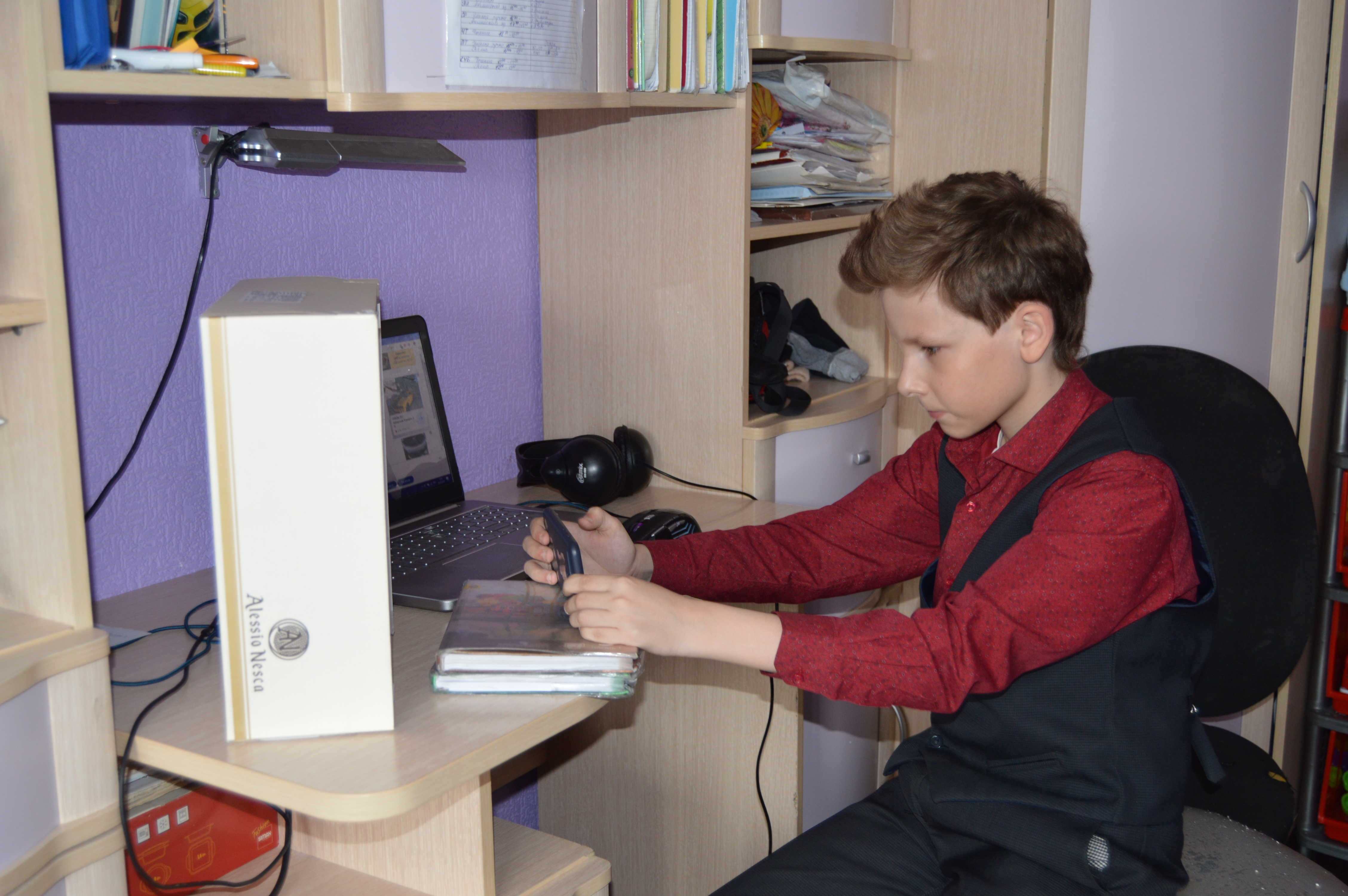 Когда созданы все герои сказки, готова сцена –
 можно приступать к съёмке мультфильма
Важно, чтобы в это время в кадр 
не попали никакие лишние предметы, 
не было видно ничьих рук и пальцев
Озвучка
Разве интересно смотреть мультик без звука?  Конечно нет!!!

	Поэтому при создании мультфильма важно правильно его озвучить. Нужно чтобы звук совпал с кадром.

	Люди, которые отвечают за звук, называются звукооператорами
Монтаж мультфильма – это последние этапы работы.  Во время монтажа всё собирается вместе: кадры и музыка
Обработку мультфильма я делал с помощью компьютерной программы
 Windows Movie Maker
Выводы
Работа над созданием мультфильма творческая и очень интересная;

Мы  узнали, как работают художники-мультипликаторы и звукооператоры;

Мы  стали лучше рисовать и лепить из пластилина
Заключение
Зная секреты создания мультфильмов, можно сделать свой мультфильм;

Мы  хотим в будущем сделать так, чтобы герои двигались  и разговаривали разными голосами более естественно